GRADINITA “MARTISOR”
Aceasta este gradiniţa noastră
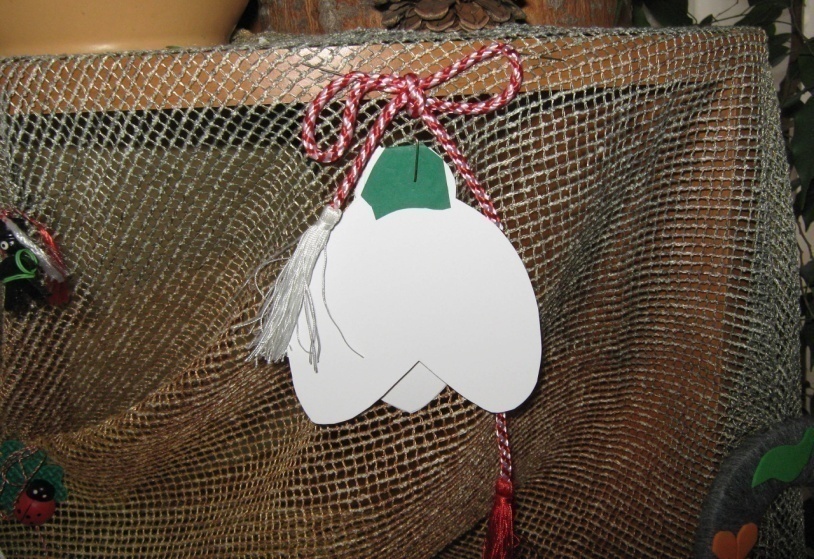 OFERTA EDUCATIONALAResursa umana
Grădiniţa nr.238 are un plan de şcolarizare de 160 locuri repartizate în 
7  grupe cu orar prelungit   si 1 grupa program normal.
 Personalul didactic  :
15 educatoare calificate:
           -11 titulare, din care:
                 - cu grad didactic I - 8
                   - cu grad didactic II – 1
                     - cu definitivat 2
Din cele 12 educatoare 8 sunt profesori invatamant prescolar si primar
Colaborări cu specialiştii:
            - medic pediatru
               - medic logoped
   
               - psiholog şcolar
Optionale  desfasurate:engleza
                                       gimnastica 
                                       dezvoltare personală
BAZA MATERIALA
7 săli de grupă cu orar prelungit 

O sala de grupa program normal

Biblioteca scolară

Cabinet multifuncţional (metodic, engleză, cabinet metodic).

Cabinet consiliere scolara copii si parinti

Mobilier modern adecvat vârstei 

Jucării adecvate

Clasele sunt dotate cu:
                -computere
                  -copiatoare
                    -aparatură audio-video
In fiecare sala de grupa sunt amenajate: Centre tematice/de interes specifice nivelului de varsta al copiilor: Artă, Construcţii, Creaţie, Ştiinţă
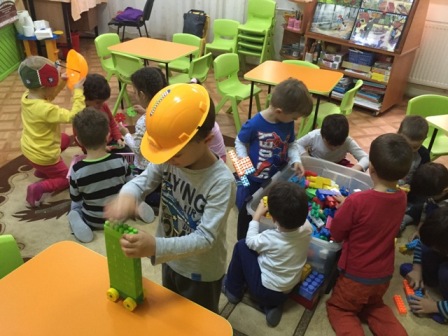 in
Centre de interes/ariile de stimulare
Biblioteca:
-cărţi, 
   -albume
         -enciclopedii
   -jetoane
 -reviste
              -caiete de scriere
Jocuri de masă   
-jetoane
-puzzle
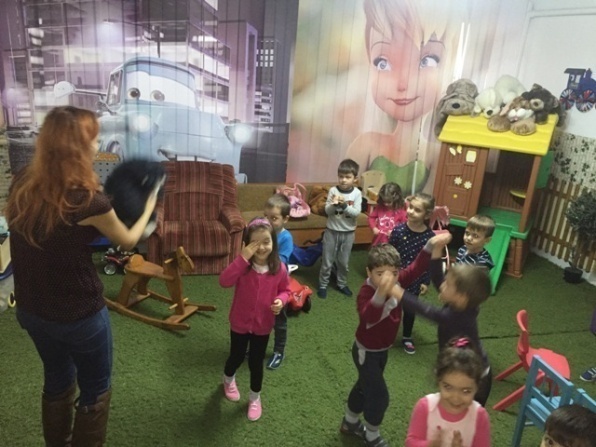 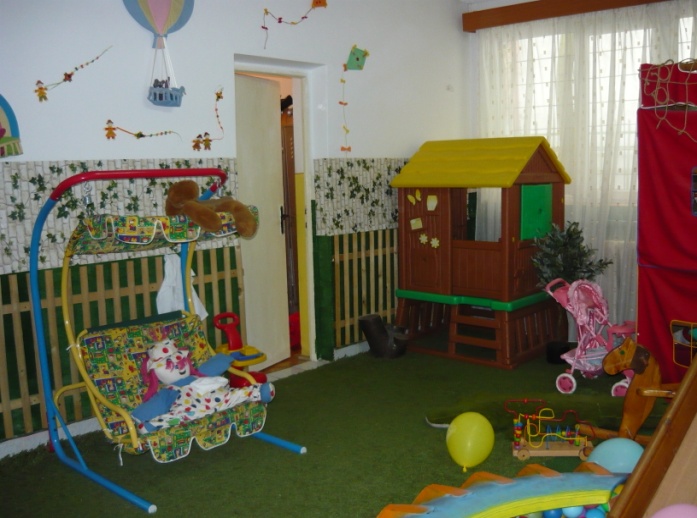 Activitatile desfasurate sunt atractive atat prin materialele puse la dispozitia copiilor cat si prin metodele folosite de cadrele noastre didactice
Expozitii cu lucrarile copiilor
Expoziţii cu lucrarile copiilor
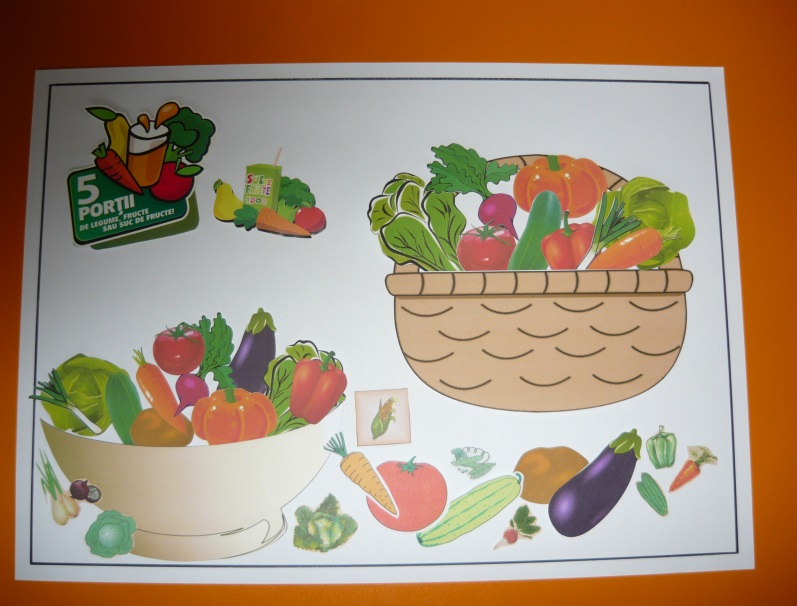 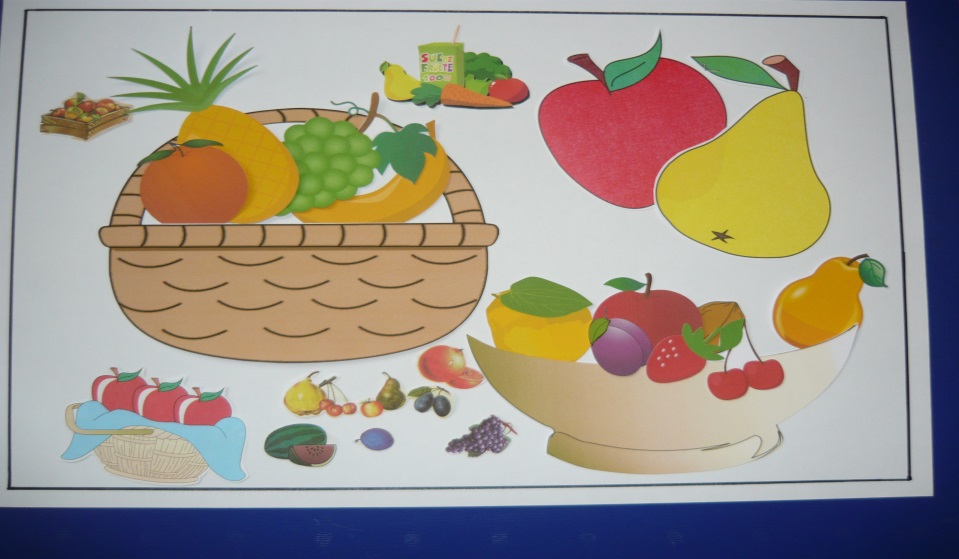 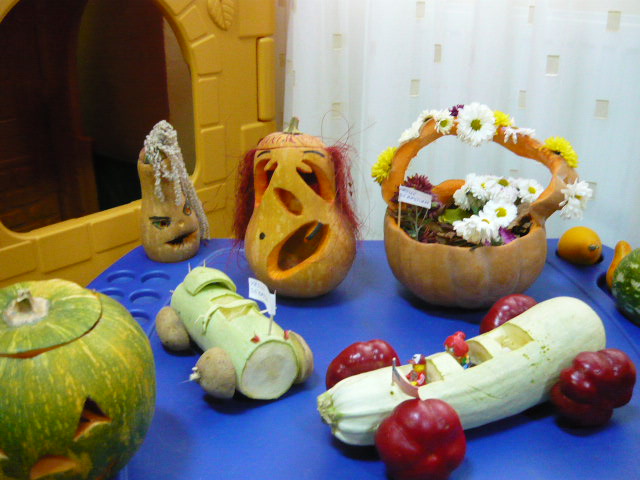 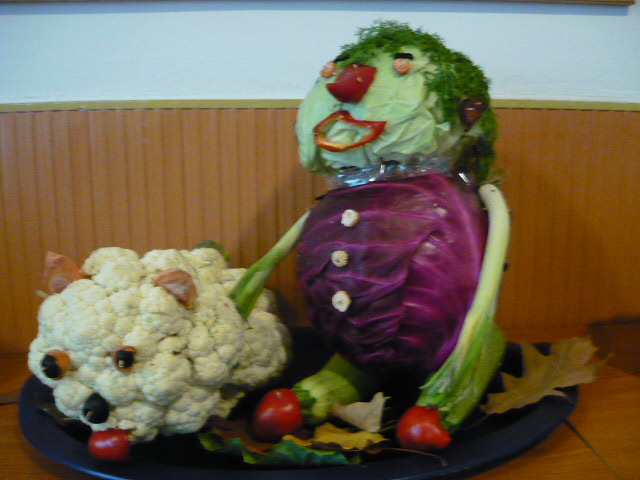 Proiecte educationale in care a fost si este implicata unitatea
Traditii si obiceiuri la români
Festivalul Colindelor
Festivalul de Folclor
Festivalul Martisorului
Festivalul Florilor de Primavara
Aici –Acolo
Si eu exist, copil ca tine sunt si eu!
Punti către cunoaștere
Festivalul Toamnei
Vreau să fiu olimpic
5 portii de legume  și fructe
Școala arborilor
Ateliere fără frontiere –parteneriat cu Auchan
Festivalul DO-RE-MI
Să știi mai multe să fii mai bun
Civitas
“Traditii la romani”-Proiect educationalActiuni in cadrul proiectuluiFestivalul de folclor 2007-2010
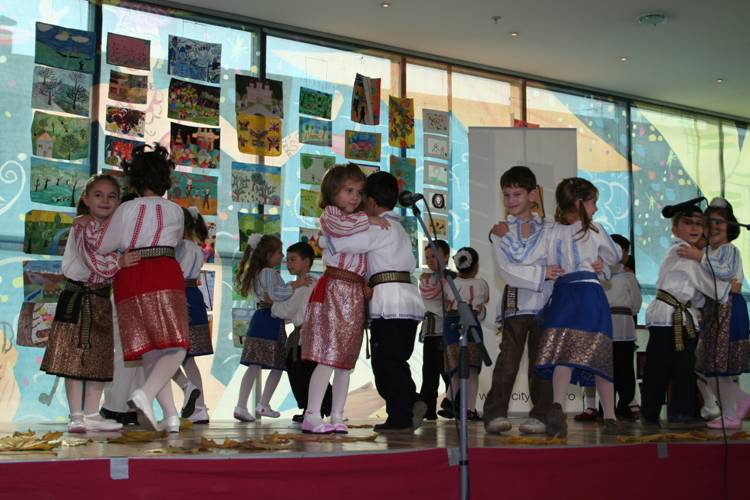 Sa citim pentru mileniul III2004-2011
Proiecte educationale in care unitatea a fost si este implicataFestivalul MartisoruluiFestivalul Florilor de Primavara
“Traditii la romani”-Proiect educationalActiuni in cadrul proiectuluiFestivalul de folclor 2007-2010
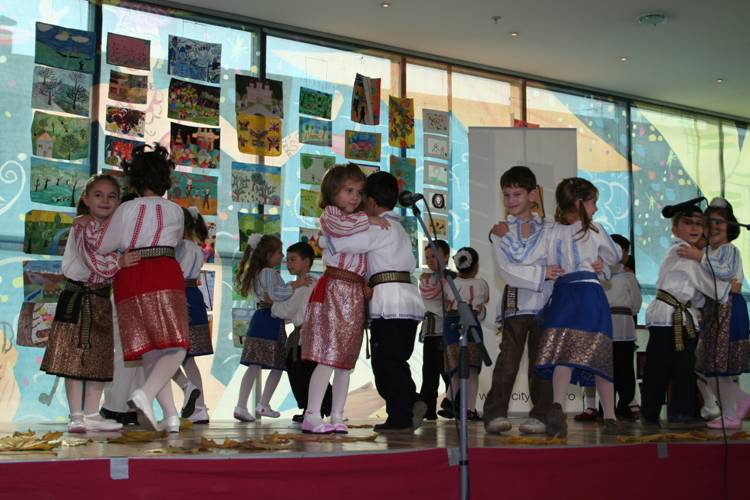 Proiect educational AICI -ACOLO”-interculturalitate
ACTIVITATI EXTRACURRICULARE “La olarit”-atelier de vara,excursii,vizite,vizionare de spectacole
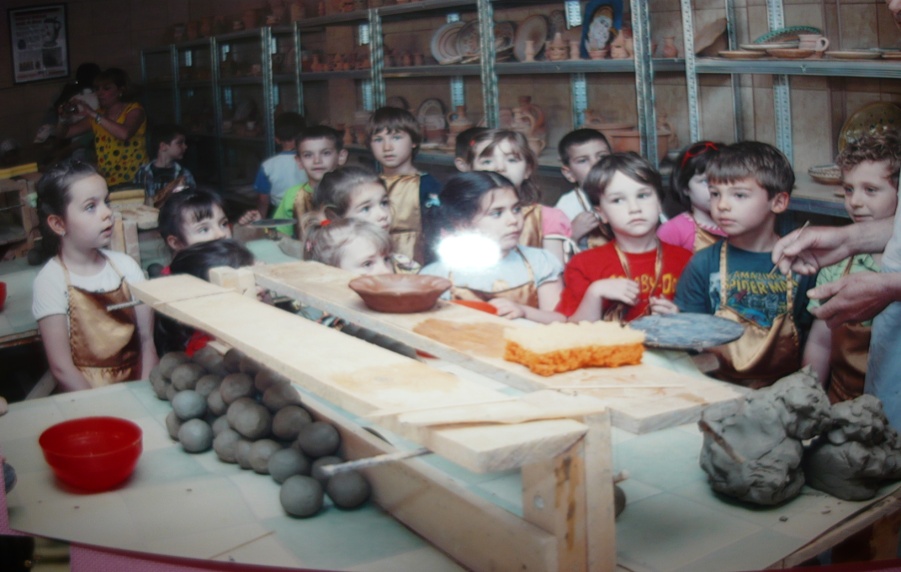 Proiect educational “Micii ecologisti”
PROIECT EDUCATIONAL ÎN PARTENERIAT CU KRUPS5 PORTII DE LEGUME-2013/2014
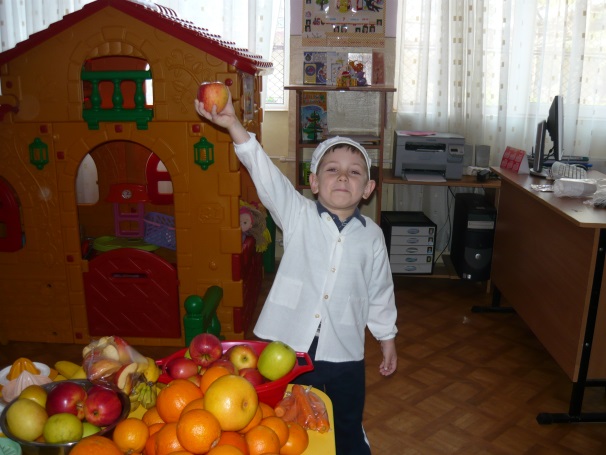 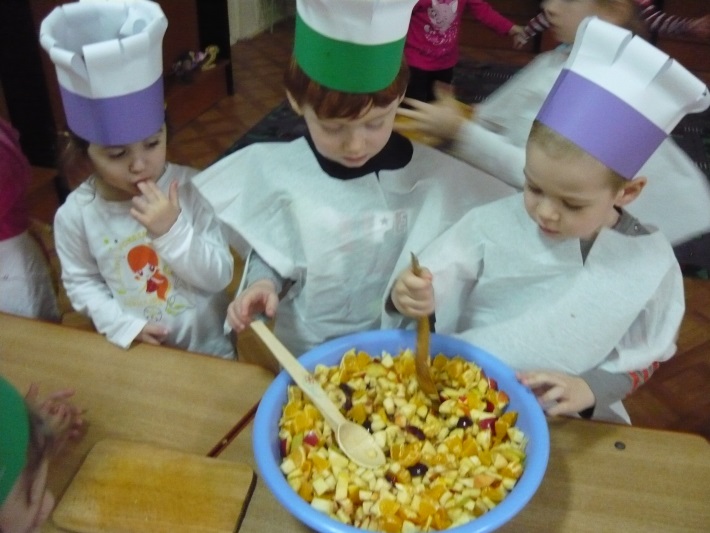 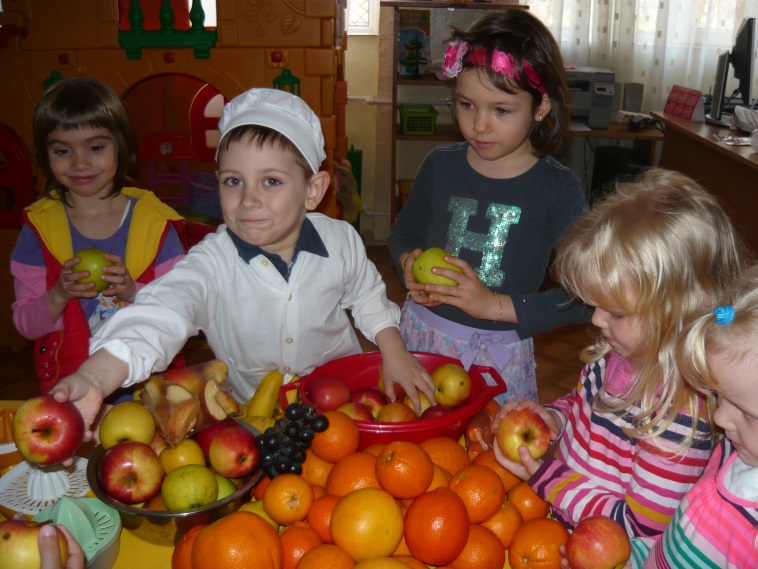 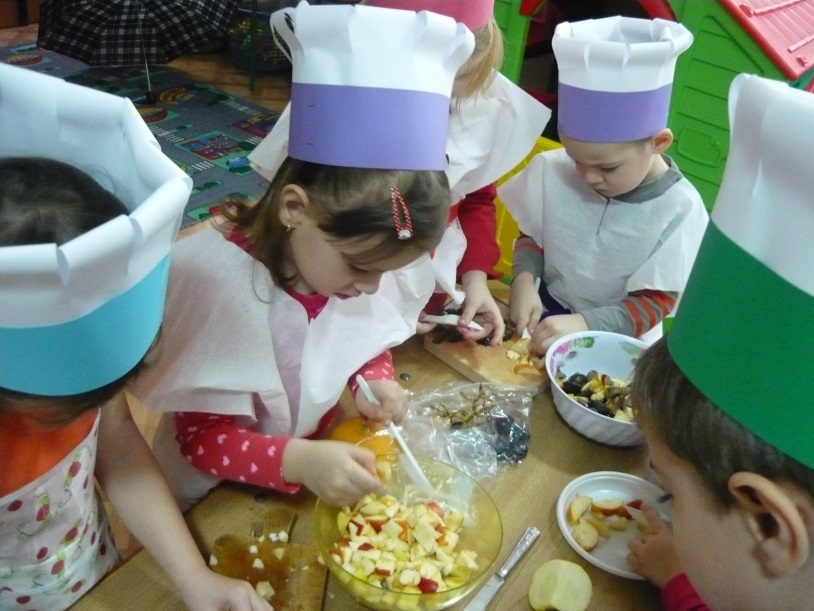 PROIECT EDUCATIONALSCOALA   ARBORILOR 2013/2014
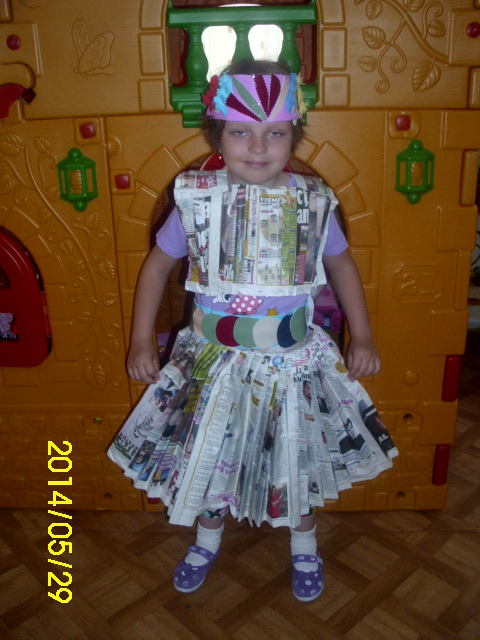 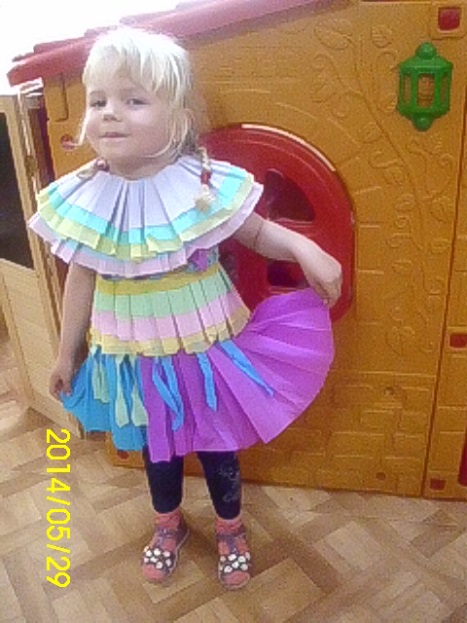 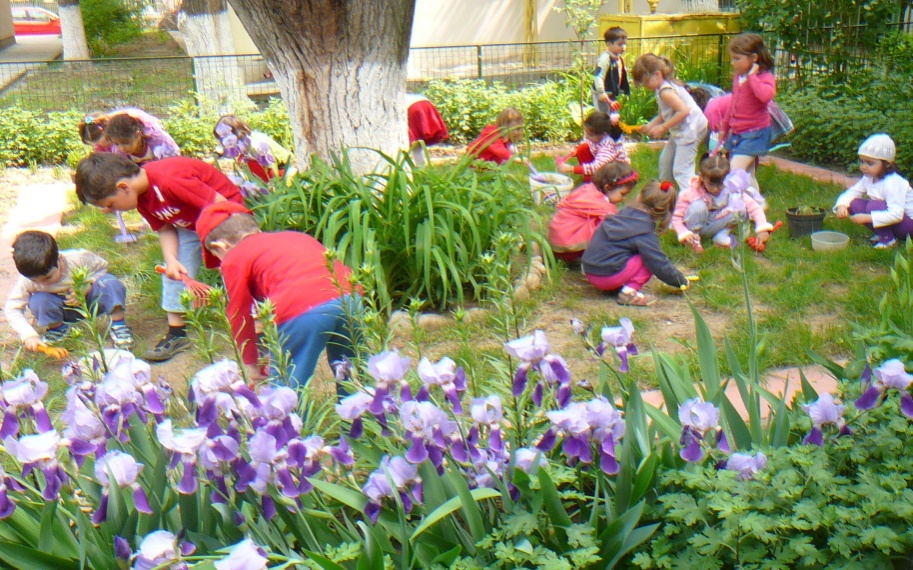 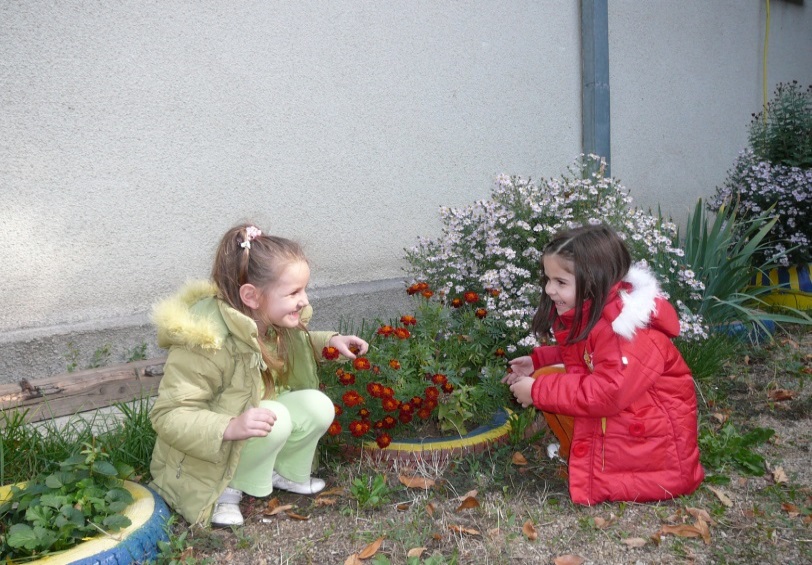 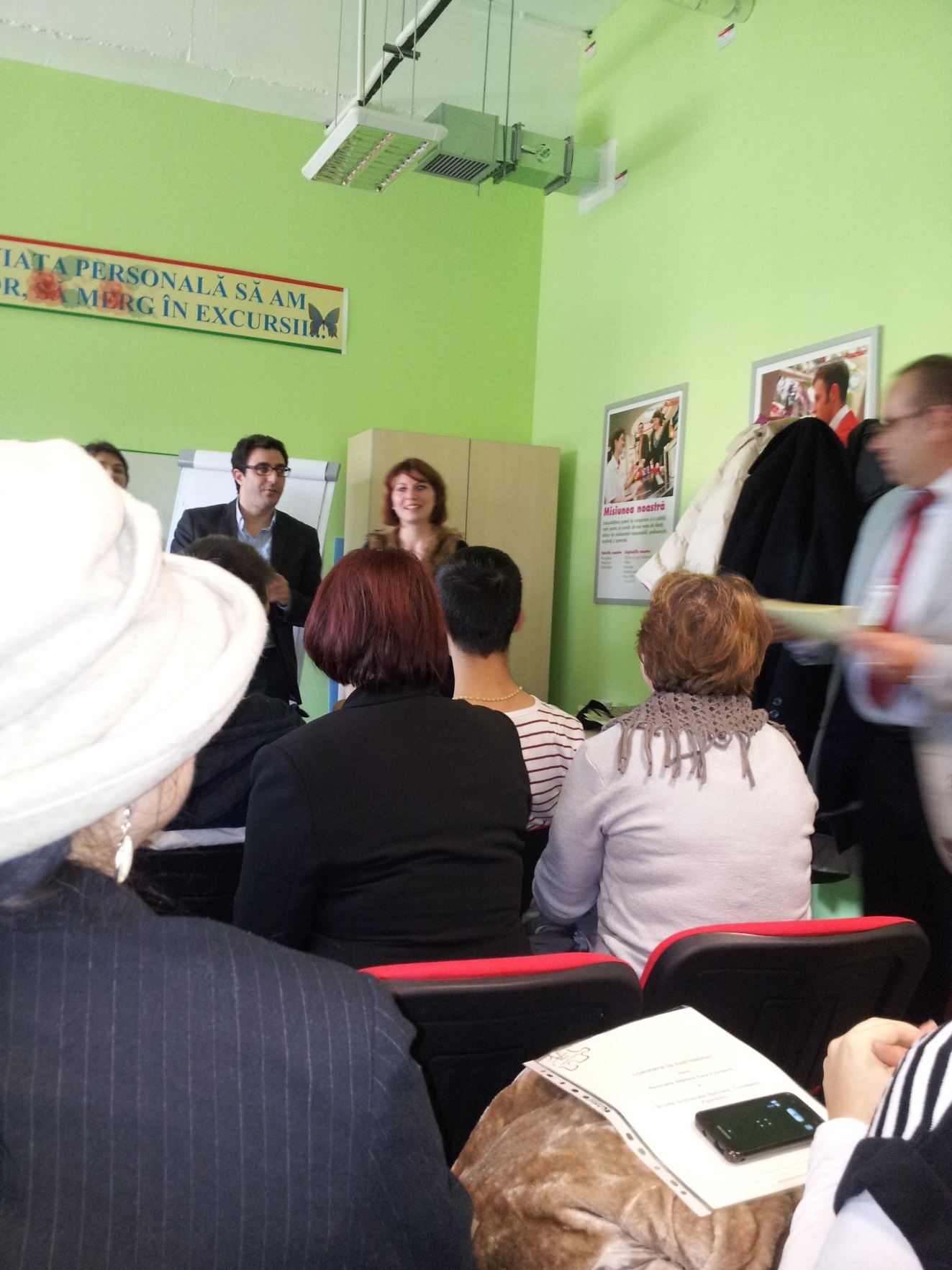 Proiect educational “Computerul, prietenul meu”in parteneriat cu Auchan pentru dotarea unitatii cu calculatoare
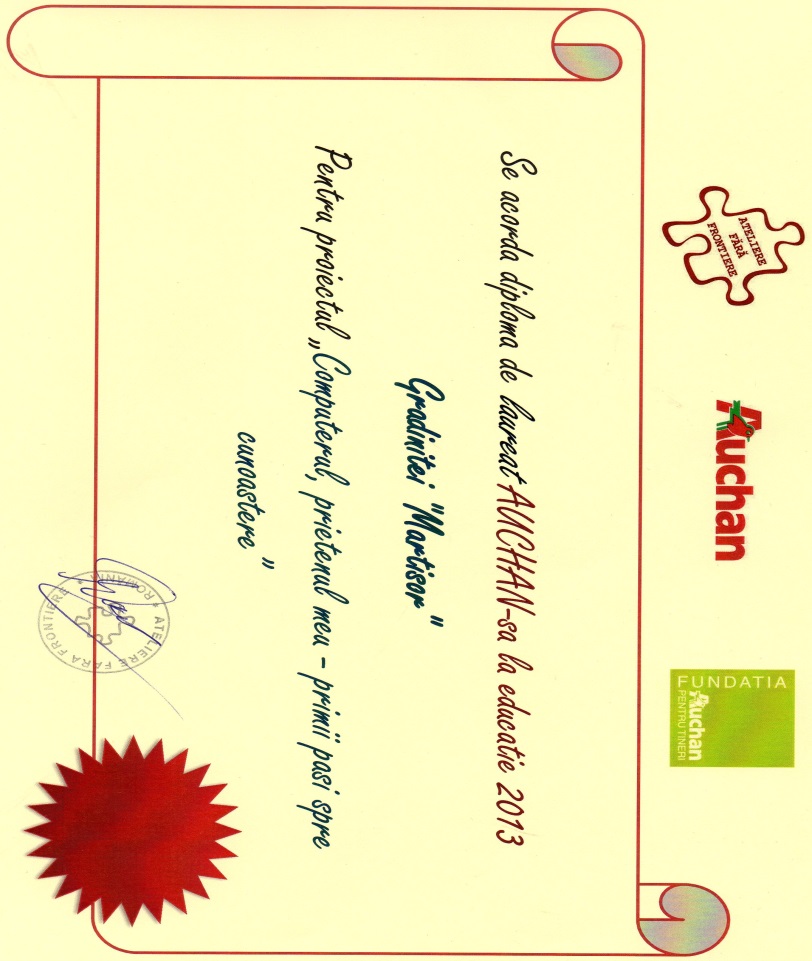 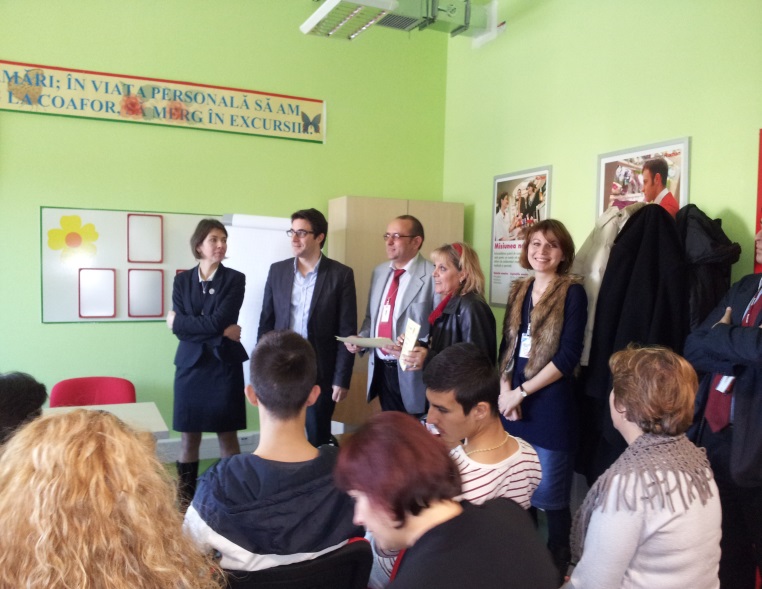 Parteneriat educational cu parintii “Împreună”Festivalul  Toamnei
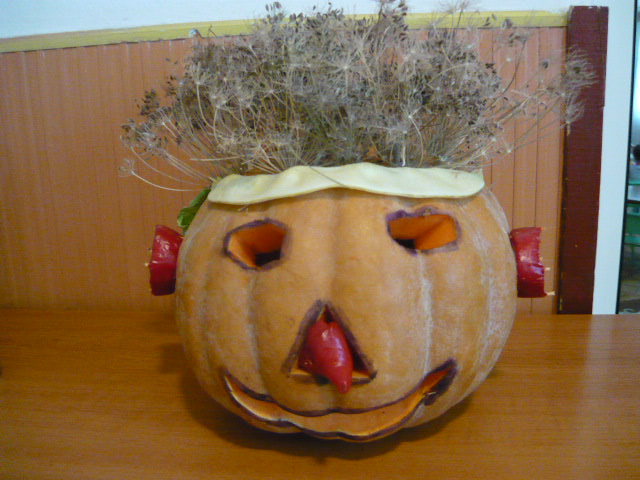 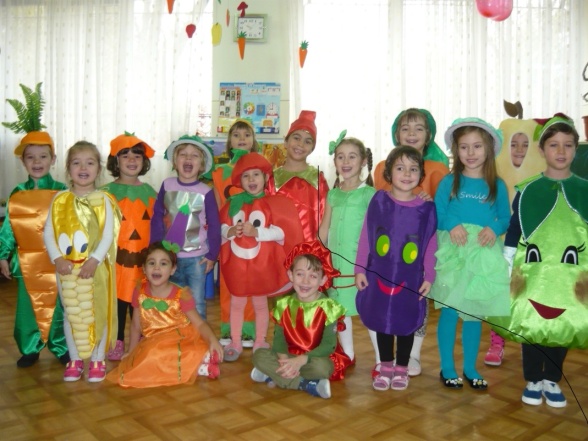 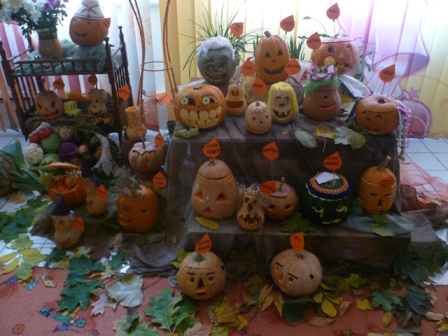 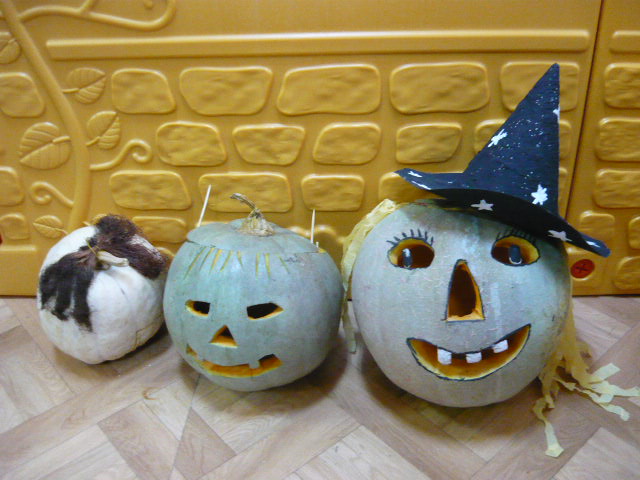 Parteneriat educational cu parintii “Împreună”Carnavalul  Toamnei
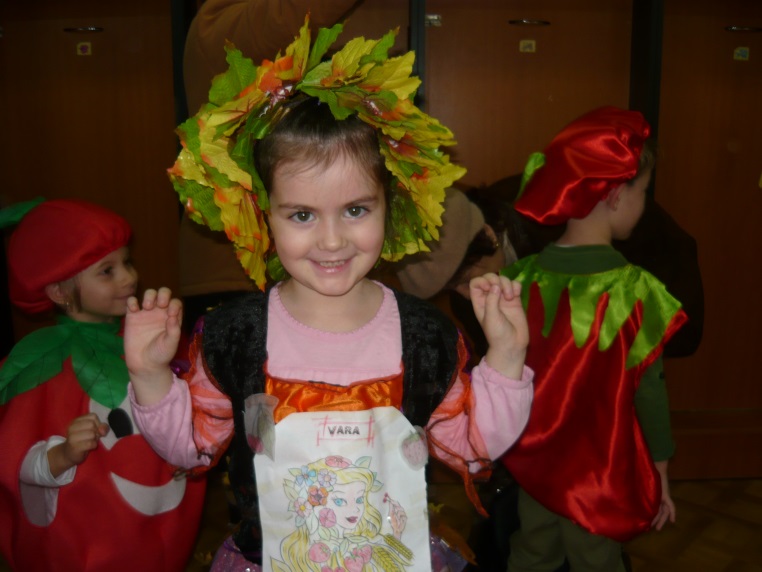 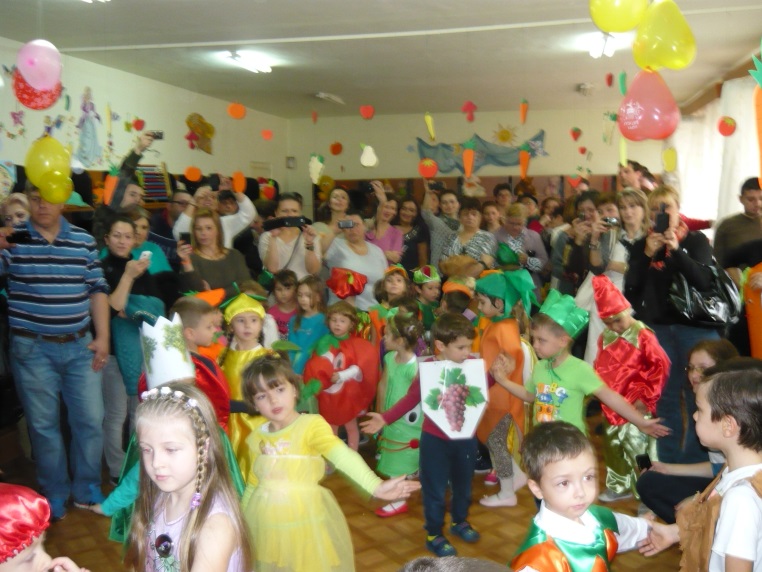 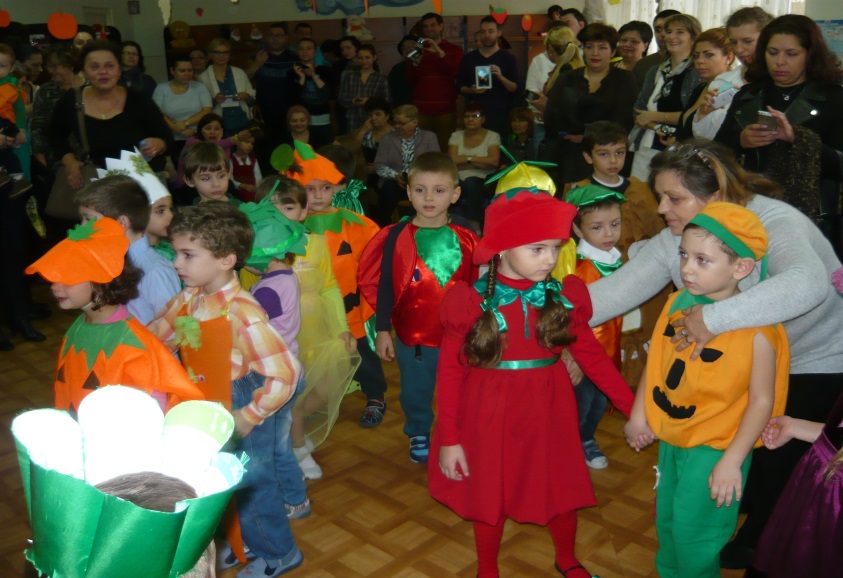 Scoala altfelSă știi mai multe să fii mai bun
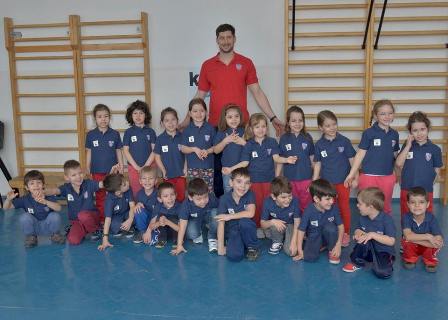 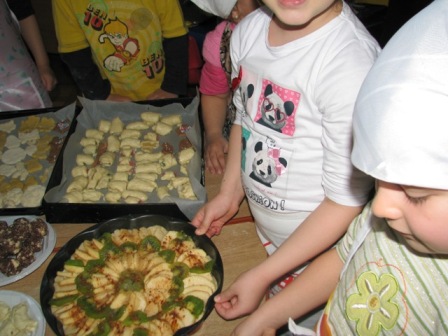 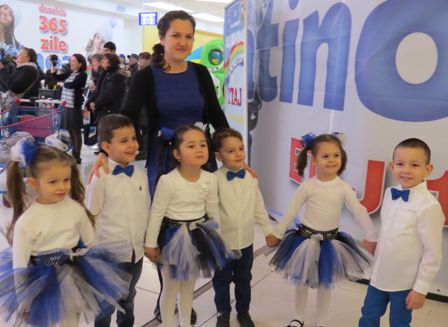 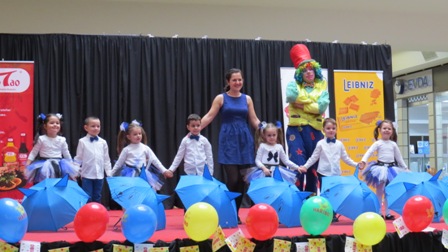 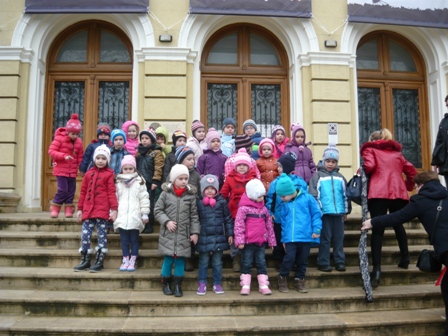